মাল্টিমিডিয়া ক্লাশে সবাইকে-
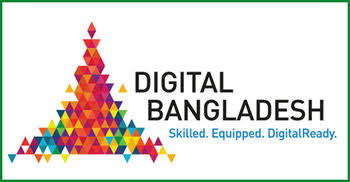 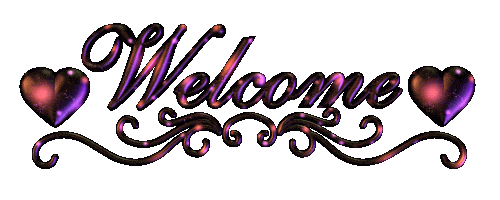 পরিচিতি
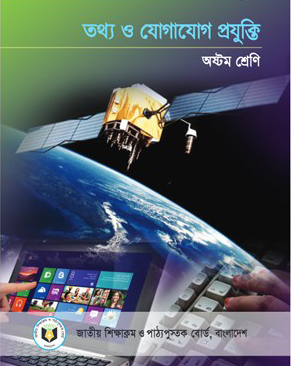 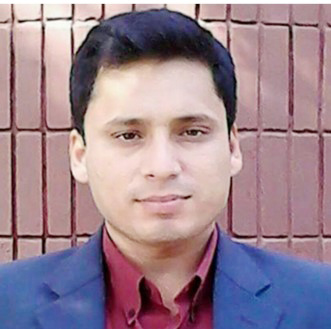 আরিফুল ইসলাম
সিনিয়র শিক্ষক,বীরগাঁও স্কুল এন্ড কলেজ
নবীনগর, ব্রাক্ষণবাড়িয়া
মোবাইলঃ ০১৬৭৩১৯৭৯০০
ICT4Eজেলা অ্যাম্বাসেডর,ব্রাহ্মণবাড়িয়া
arifislam775@gmail.com
শ্রেণিঃ ৮ম
বিষয়ঃ তথ্য ও যোগাযোগ প্রযুক্তি
অধ্যায়ঃ ১ম, পাঠ-৫,সময়ঃ ৫০মিনিট
তাঁরিখঃ ০৫-০৪-২০২০
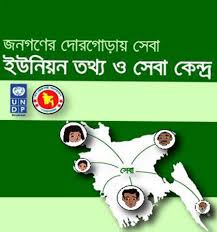 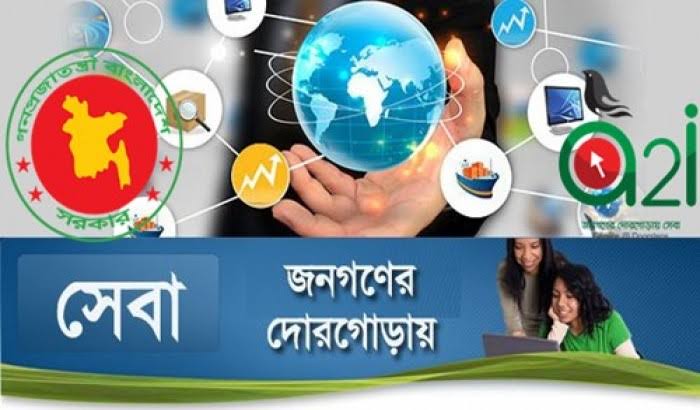 উপরের ছবিটি দেখে কি বুঝা যায়?
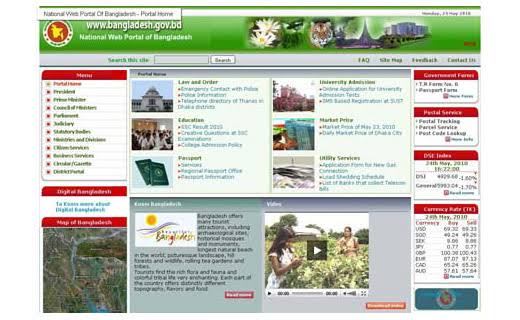 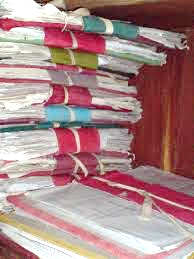 উপরের ছবিগুলোর মধ্যে কী পার্থক্য আছে?
আজকের পাঠের আলোচনা
সরকারি কর্মকান্ডে তথ্য ও প্রযুক্তির প্রয়োগ
শিখনফলঃ-
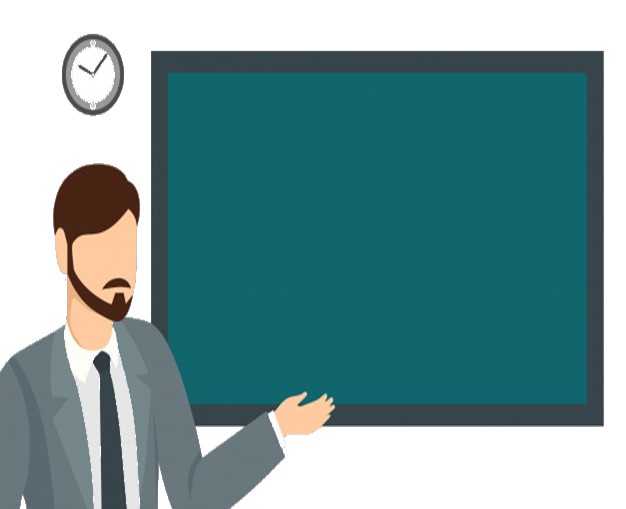 এই পাঠ শেষে শিক্ষার্থীরা… 1. সরকারি কাজে তথ্য ও যোগাযোগ প্রযুক্তরি কয়েকটি গুরুত্বপূর্ণ প্রয়োগক্ষেত্র চিহ্নিত করতে পারবে;২. জনগনের কাছ থেকে সরকারের মতামত নেয়ার প্রক্রিয়া বর্ণনা করতে পারবে;৩. জনগণের দোরগোড়ায় সরকারি সেবাসমূহ চিহ্নিত করতে পারবে।
সরকারি কর্মকান্ডে ICT এর প্রয়োগ
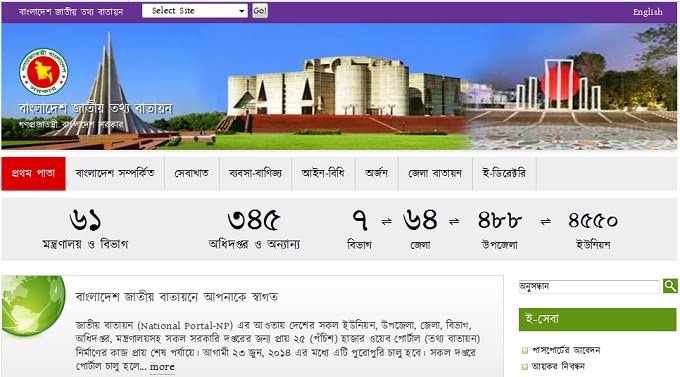 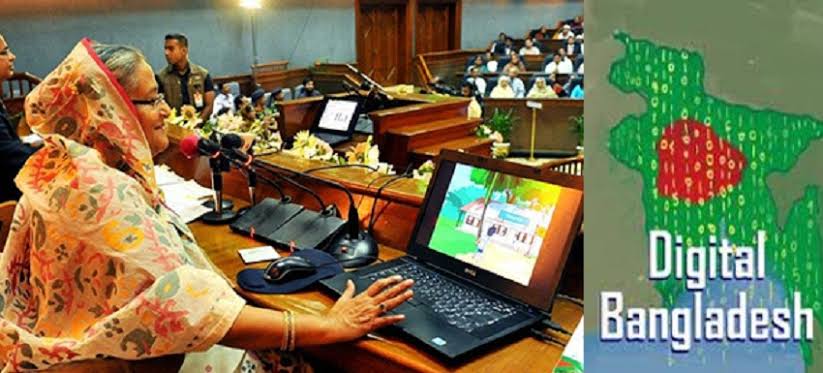 রাষ্ট্রের একটি গুরুত্বপূর্ণ অঙ্গ হলো সরকার। ডিজিটাল বাংলাদেশ বিনির্মানের লক্ষ্যে সরকার তার সকল কর্মকান্ডে তথ্য ও প্রযুক্তি ব্যবহারের মাধ্যমে নাগরিকের সেবার মান বৃদ্ধি, প্রাতিষ্ঠানিক দক্ষতা এবং স্বচ্ছতা ও জবাবদিহিতা বৃদ্ধির মাধ্যমে সুশাসন প্রতিষ্ঠা করতে চায়।
সরকারের জাতীয় ওয়েব পোর্টাল
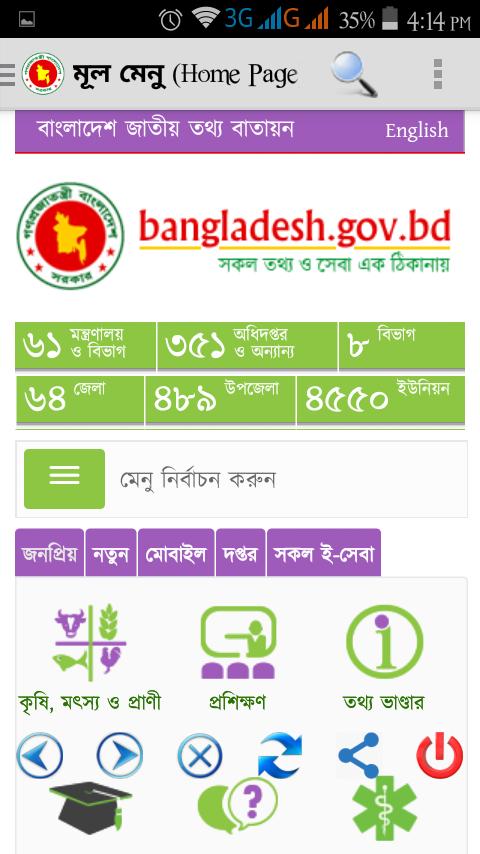 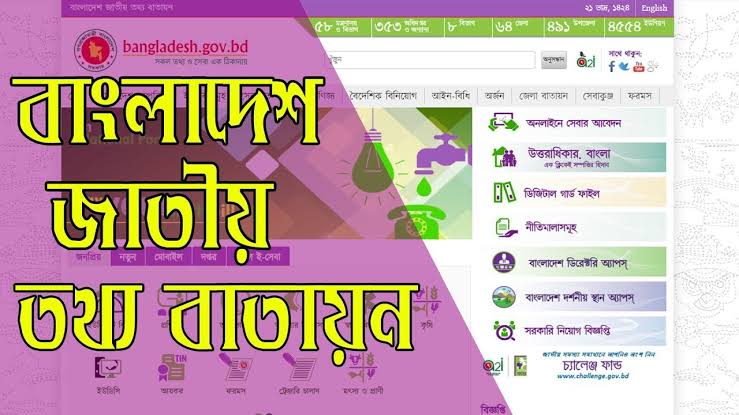 সরকারের জাতীয় তথ্য বাতায়নের ওয়েবসাইট www.bangladesh.gov.bd। যেখানে নিয়োগ বিজ্ঞপ্তি,দরপত্র বিজ্ঞপ্তি,প্রতিটি দপ্তরের নোটিশ,বিভিন্ন দিকনির্দেশনা,বিভিন্ন নিয়মকানুন,প্রতিটি বিভাগ, জেলা, উপজেলা, ইউনিয়ন, ওয়ার্ড এবং গ্রামের তথ্য প্রকাশ করা হয়।
সরকারের জাতীয় তথ্য বাতায়নের ওয়েবসাইট www.bangladesh.gov.bd যেখানে নিয়োগ বিজ্ঞপ্তি,দরপত্র বিজ্ঞপ্তি,প্রতিটি দপ্তরের নোটিশ,বিভিন্ন দিকনির্দেশনা,বিভিন্ন নিয়মকানুন,প্রতিটি বিভাগ, জেলা, উপজেলা, ইউনিয়ন, ওয়ার্ড এবং গ্রামের তথ্য থাকে।
একক কাজ
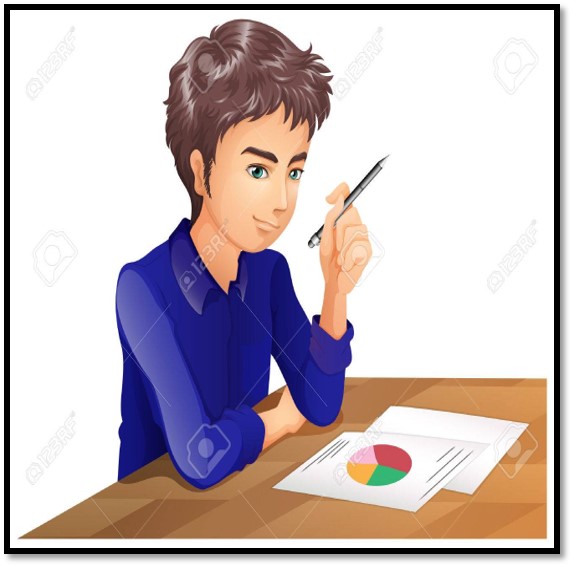 জাতীয় তথ্য বাতায়নের ওয়েব পোর্টালের মাধ্যমে কী কী প্রকাশ করা হয়?
চলো একটি ভিডিও দেখি
সরকারি তথ্য প্রকাশ
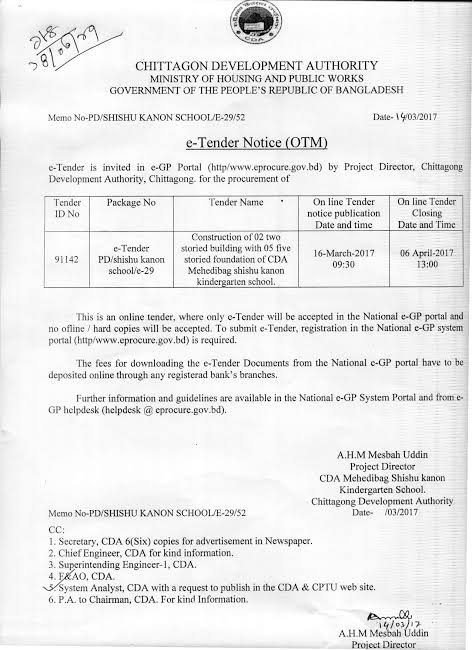 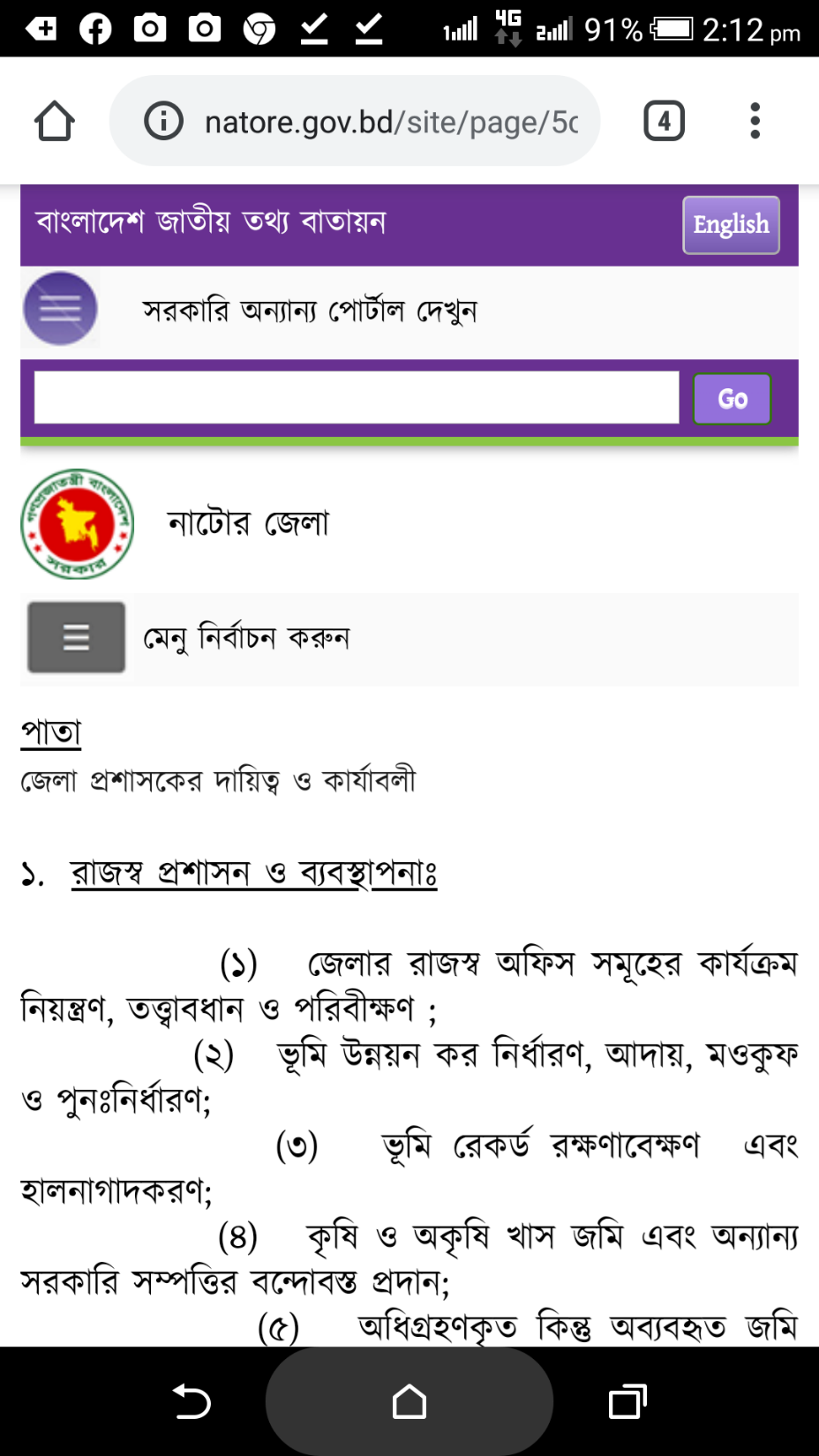 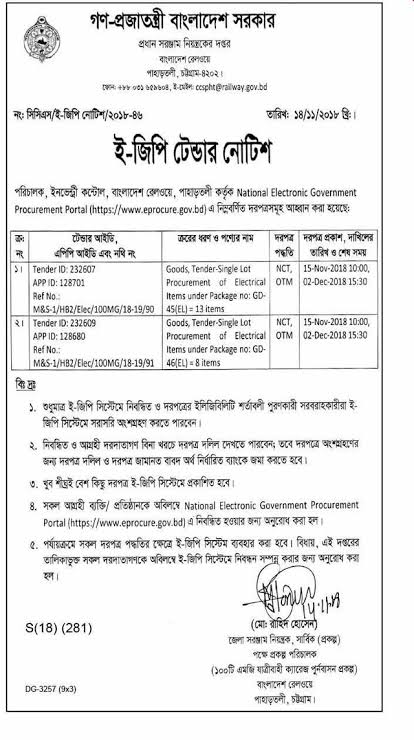 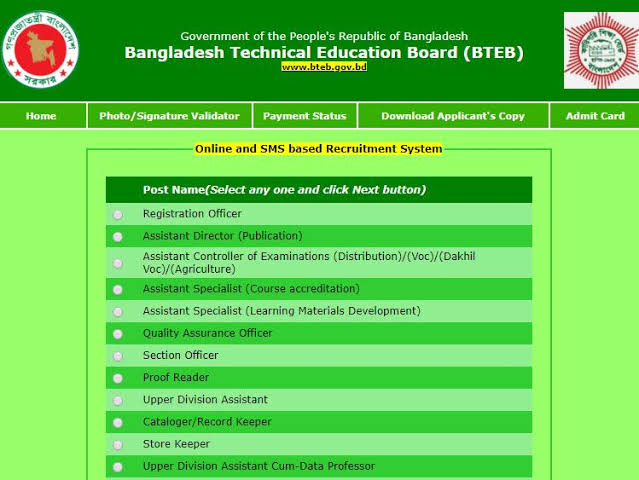 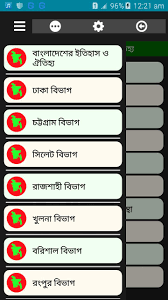 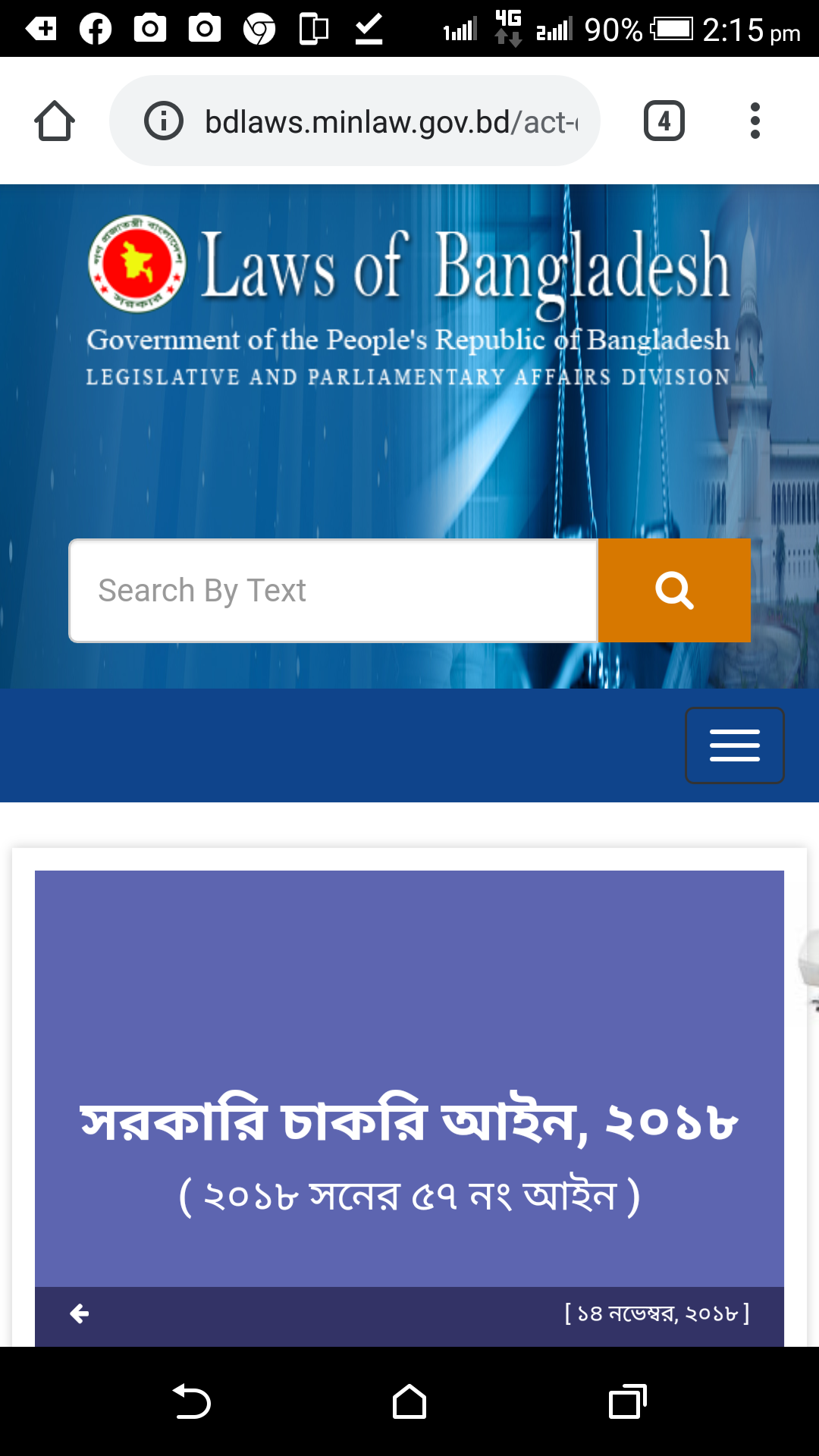 প্রতিটি বিভাগ, জেলা, উপজেলার তথ্য;
বিভিন্ন  প্রকার আদেশ
বিভিন্ন  নিয়মকানুন
নিয়োগ বিজ্ঞপ্তি প্রকাশ
দরপত্র প্রকাশ
বিশেষ বিশেষ দিবস বা ঘটনা প্রচার
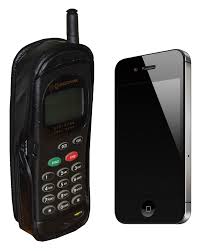 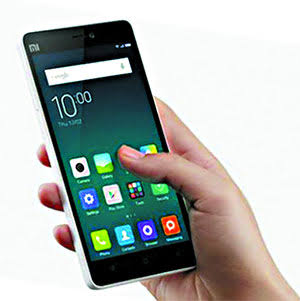 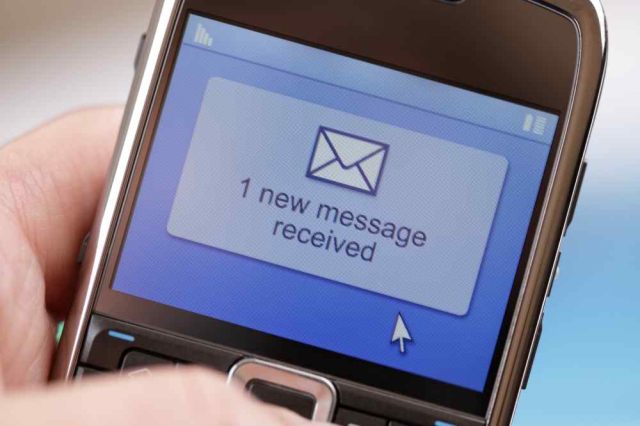 বিভিন্ন  প্রকার আদেশ
বিভিন্ন মাধ্যমে জনগনের দোরগোড়ায় সরকারি সেবা
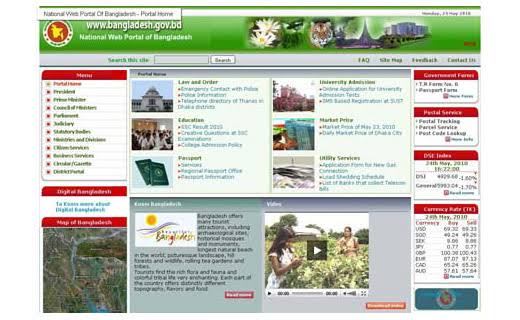 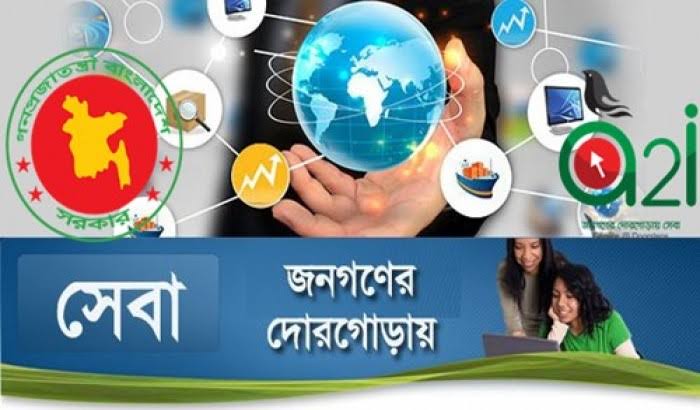 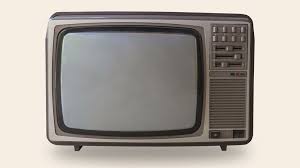 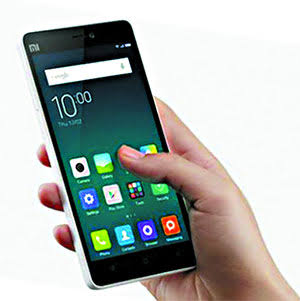 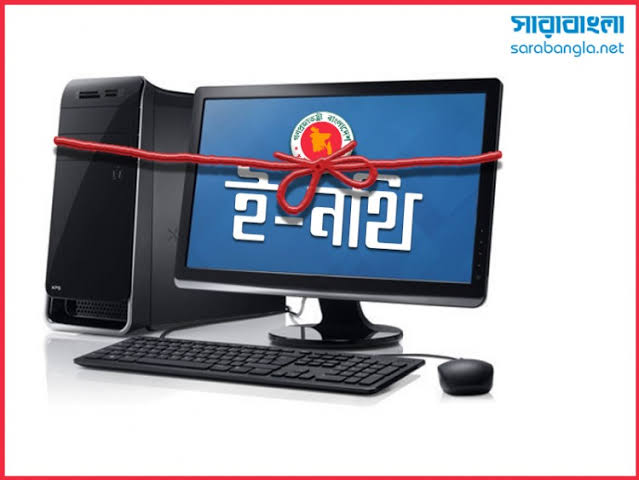 জনগনের দোরগোড়ায় সরকারি সেবা
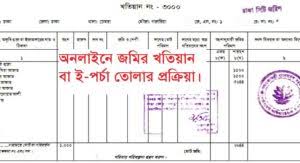 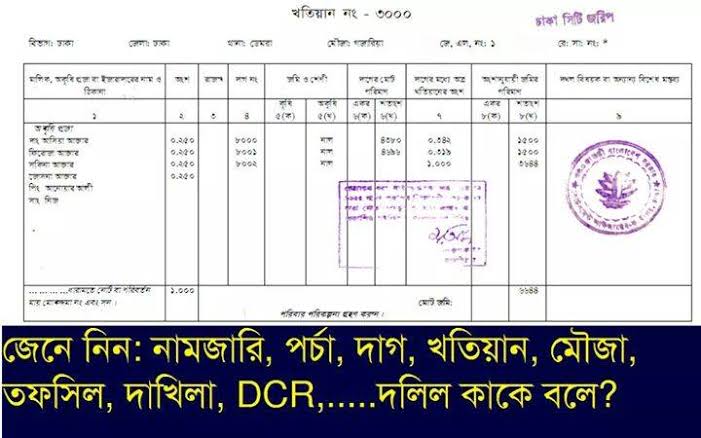 ই-পর্চাঃ জমিজমার বিভিন্ন রেকর্ড সংগ্রহের জন্য বিভিন্ন জমির দলিলের জন্য অনলাইনে আবেদন করা এবং অনুলিপি সংগ্রহের জন্য ই-পর্চা ব্যবস্থা রয়েছে।
জনগনের দোরগোড়ায় সরকারি সেবা
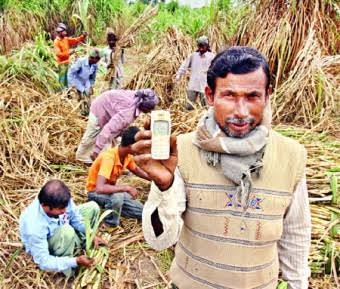 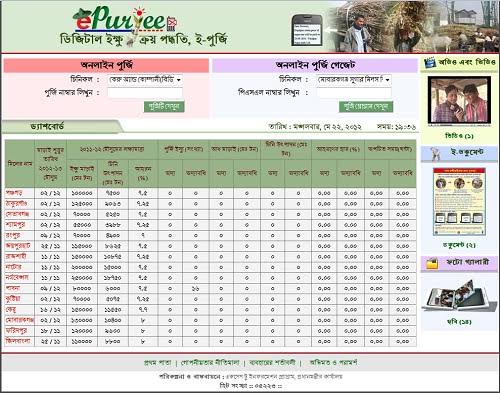 ই-পুর্জিঃ কৃষকেরা ই-পুর্জি মোবাইলের মাধ্যমে পেয়ে যথা সময়ে চিনিকলে ইক্ষু সরবরাহ করতে পারেন।
জনগনের দোরগোড়ায় সরকারি সেবা
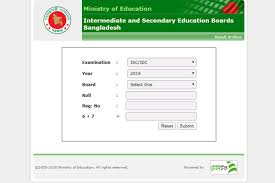 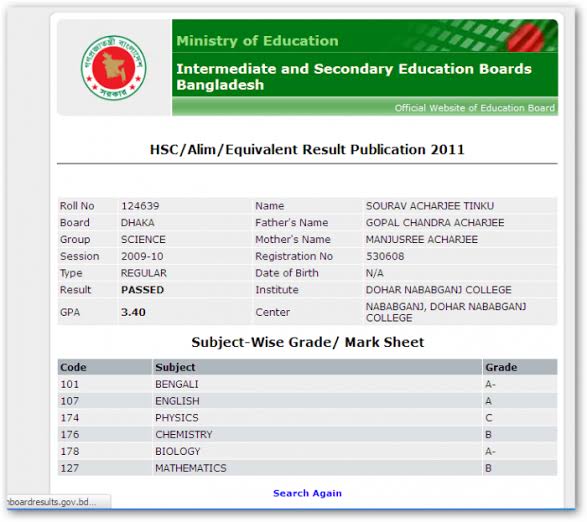 পাবলিক পরীক্ষার ফলাফল প্রকাশঃ পাবলিক পরীক্ষার ফলাফল এখন অনলাইন ওয়েবসাইটে এবং মোবাইল ফোনে পাওয়া যায়।
জনগনের দোরগোড়ায় সরকারি সেবা
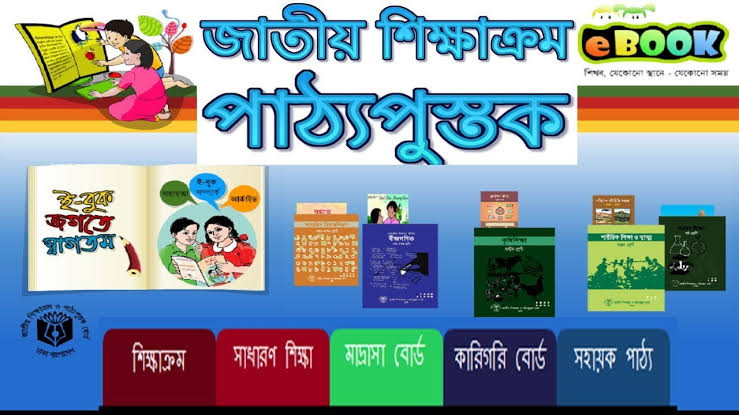 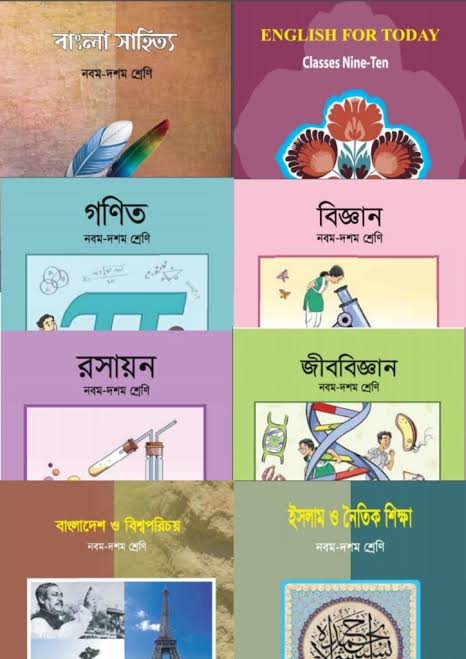 ই-বুকঃ পাঠ্যপস্তুক প্রাপ্তি এবং পড়ার জন্য সরকারিভাবে ই-বুক প্লাটফর্ম তৈরি করা হয়েছে।ঠিকানা-www.ebook.gov.bd
জনগনের দোরগোড়ায় সরকারি সেবা
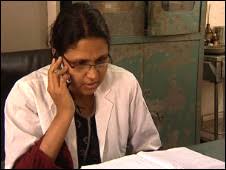 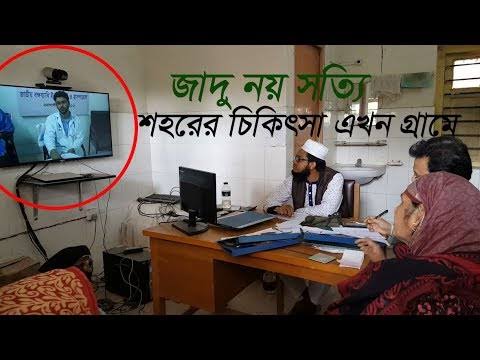 ই-স্বাস্থ্যসেবাঃ ই-স্বাস্থ্যসেবা ব্যবস্থায় চিকিৎসা প্রদানে মোবাইল ভিত্তিক টেলিমেডিসিন-সেবা চালু হয়েছে।
জনগনের দোরগোড়ায় সরকারি সেবা
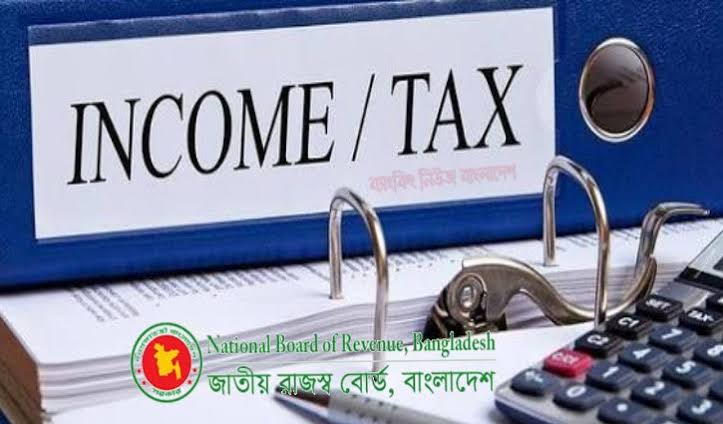 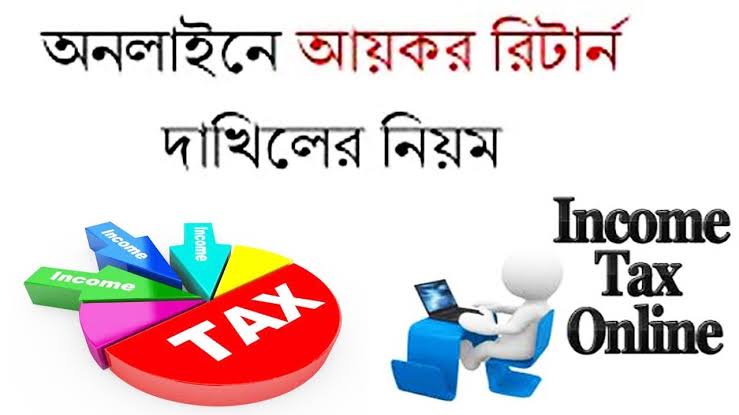 অনলাইনে আয়কর রিটার্ণ প্রস্তুতকরণঃ ঘরে বসেই আয়কর দাতা অনলাইনে আয়কর রিটার্ণ প্রস্তুত ও দাখিল করতে পারেন।
জনগনের দোরগোড়ায় সরকারি সেবা
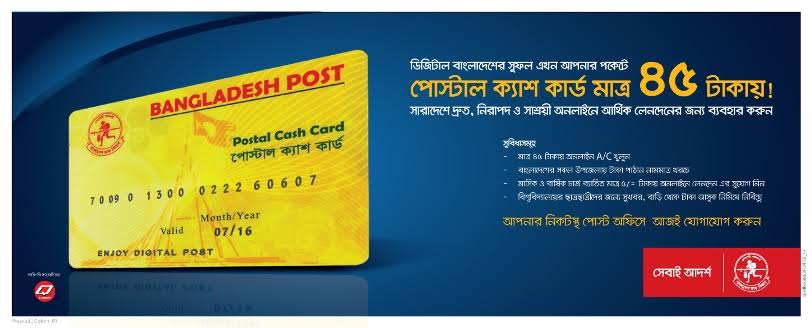 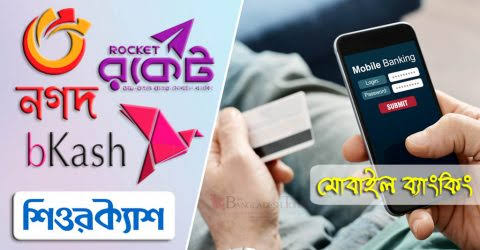 টাকা স্থানান্তরঃ পোস্টাল ক্যাশ কার্ড,মোবাইল ব্যাংকিং,ইলেক্ট্রনিক মানি ট্রান্সফারের মাধ্যমে বর্তমানে দেশে এক স্থান থেকে অন্য স্থানে অর্থ প্রেরণ দ্রুত ও সহজ হয়েছে।
জনগনের দোরগোড়ায় সরকারি সেবা
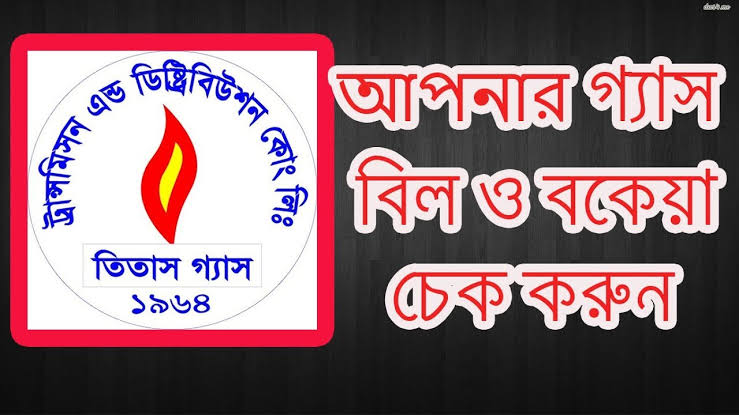 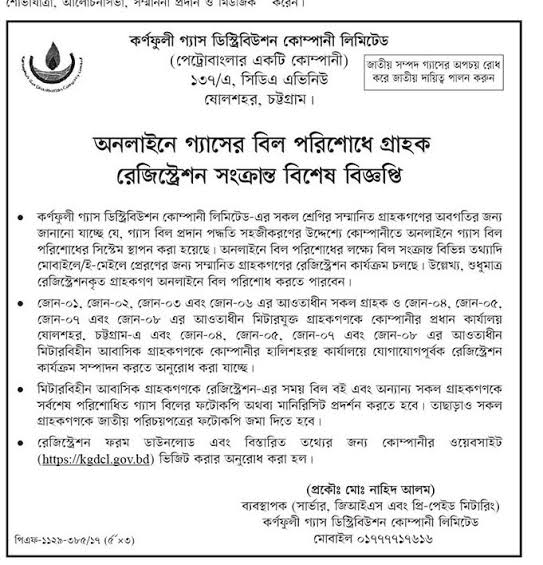 পরিসেবার বিল পরিশোধঃ বর্তমানে বিদ্যুৎ,পানি ও গ্যাসের বিল অনলাইনে বা মোবাইল পরিসেবার মাধ্যমে পরিশোধ করা যায়।
জনগনের দোরগোড়ায় নাগরিক সেবা
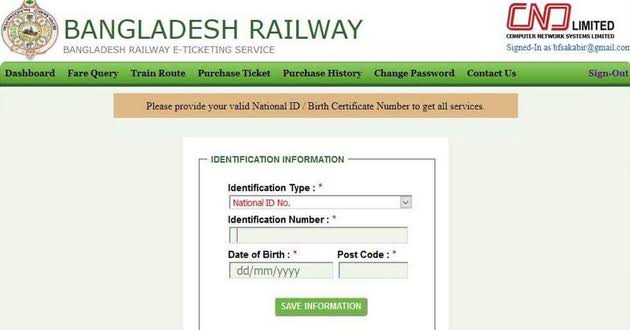 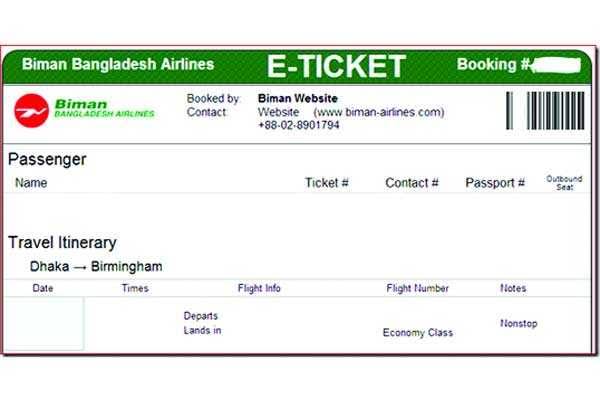 অনলাইনে বা মোবাইলে ট্রেন ও বিমানের টিকিট সংগ্রহঃ ট্রেন,বাস বা বিমানের টিকিটও বর্তমানে মোবাইল ও ইন্টারনেটের মাধ্যমে সংগ্রহ করা যায়।
জনগনের দোরগোড়ায় সরকারি সেবা
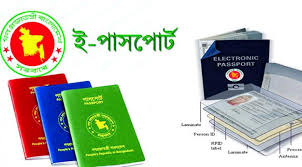 ই-পাসপোর্টঃ জনগণের সার্বিক সুবিধার জন্য সরকার ই-পাসপোর্ট সেবা চালু করেছে। যার মাধ্যমে নাগরিকগণ ইলেক্ট্রনিক পাসপোর্টের সকল সুবিধা ভোগ করতে পারবে।
জনগনের দোরগোড়ায় সরকারি সেবা
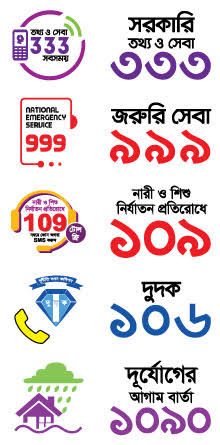 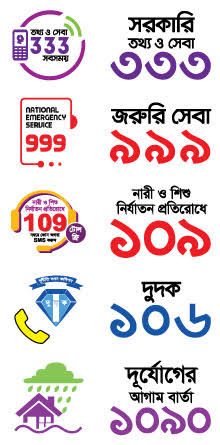 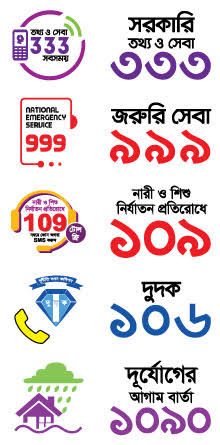 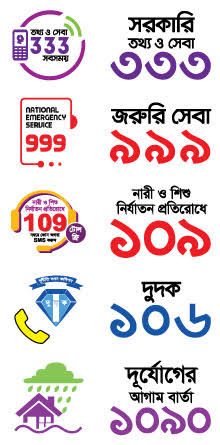 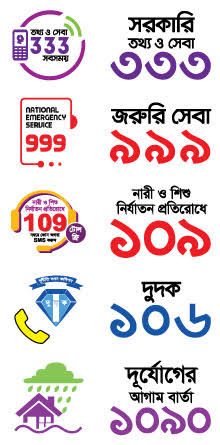 ফোনের মাধ্যমে সেবাঃ জনগণের সার্বিক সুবিধার জন্য সরকার ফোনের মাধ্যমে জরুরি সেবা দিয়ে থাকেন।
ব্যবসায় সরকারি সেবা
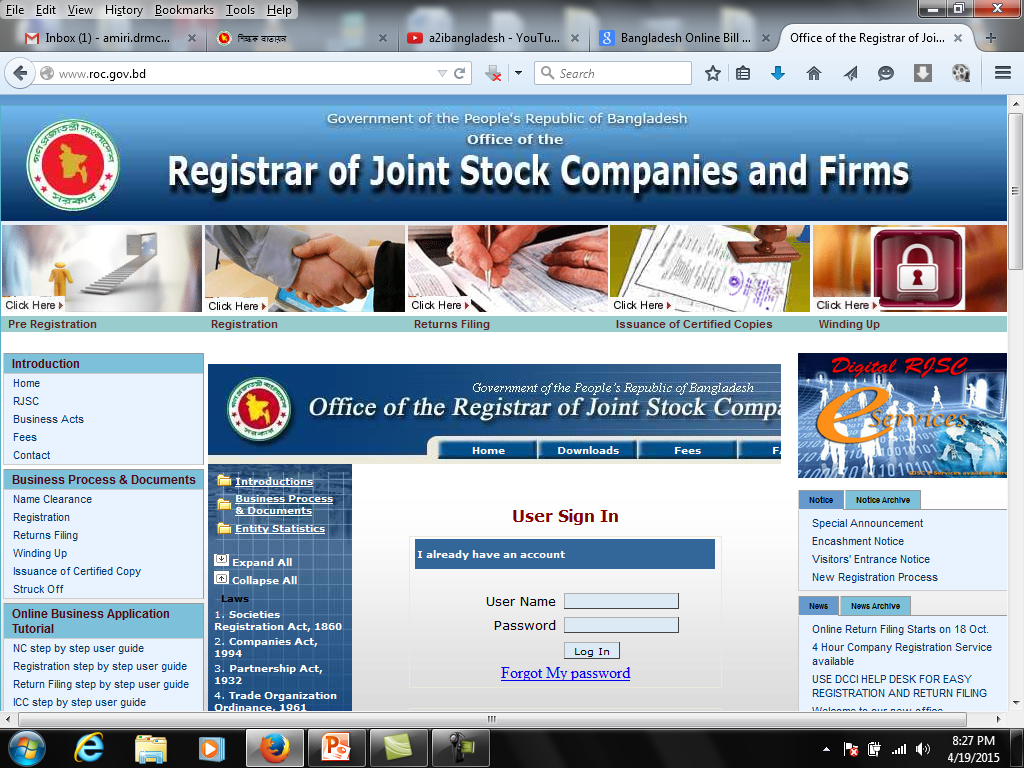 ব্যবসায় সরকারি সেবা তুলনামূলক চিত্র
দলগত কাজ
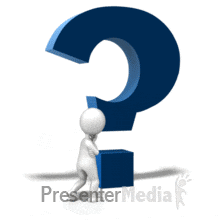 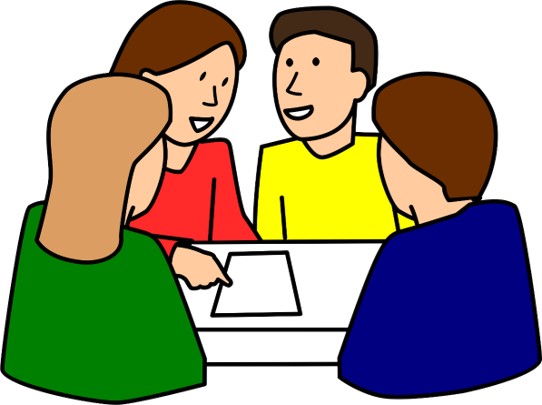 ১.সরকারের আরো অনেক কর্মকান্ডে তথ্য ও প্রযুক্তির প্রয়োগ দেখা যায়। তোমার এলাকার এরকম কার্যাবলীর একটি তালিকা তৈরি কর।
মূল্যায়ন
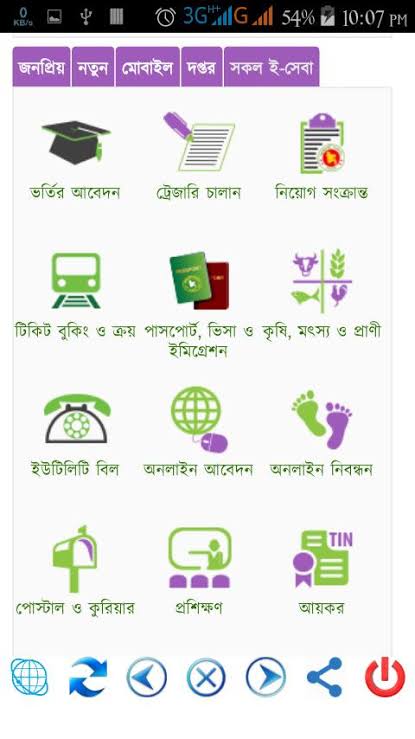 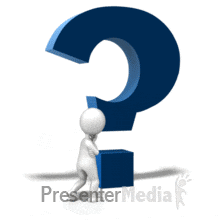 ১। আইন ও নীতিমালা প্রণয়নে জনগনের কাছ থেকে সরকার কীভাবে মতামত নেয়?
২। সরকার বিশেষ বিশেষ দিনের প্রচার কীভাবে করে?
৩।ই-পাসপোর্ট ও প্রচলিত পাসপোর্টের মধ্যে পার্থক্য কী?
বাড়ির কাজ
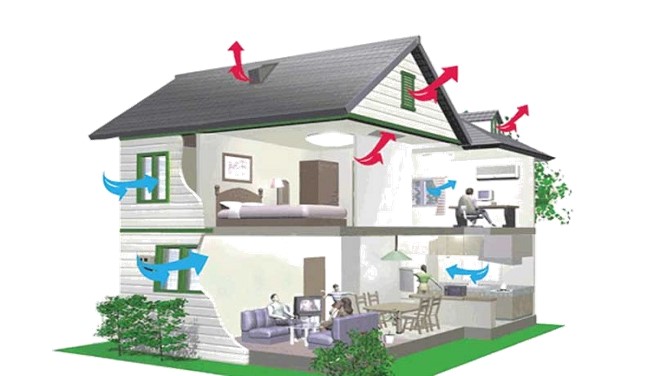 দেশের জনগন সরকারি কর্মকান্ডে আইসিটি প্রয়োগের ফলে কী কী সেবা পেয়ে থাকে- বর্ণনা কর।
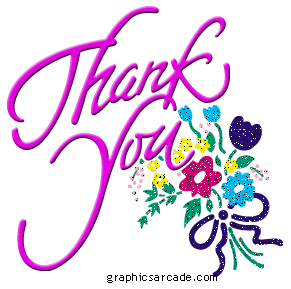 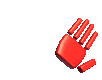